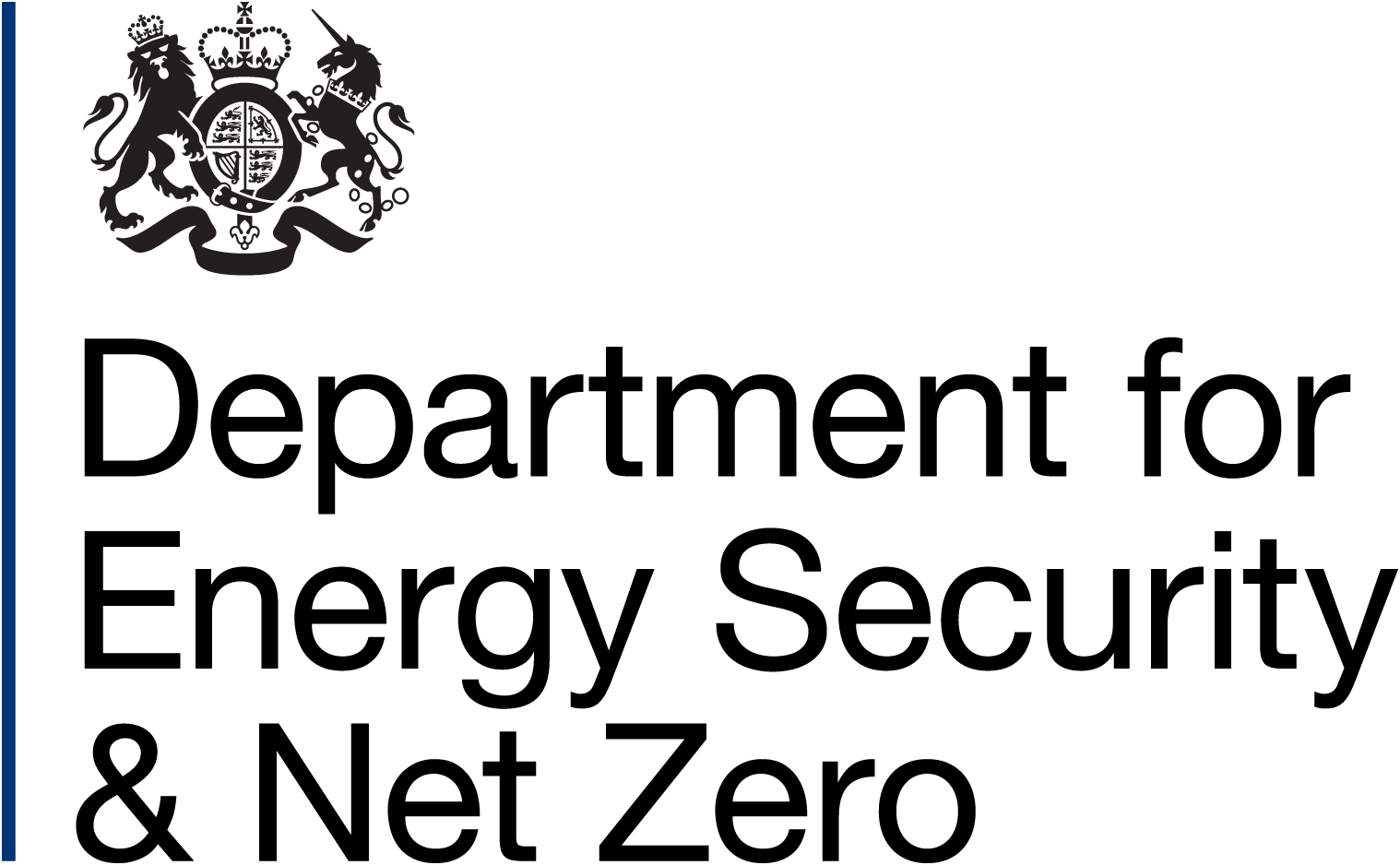 Energy Efficient Equipment on the Energy Technology List
A manufacturer´s and supplier´s introduction to the Energy Technology List (ETL)
January 2024
What will you get from this presentation?
This presentation aims to communicate the benefits of using the Energy Technology List (ETL), both for yourselves and your customers.
The presentation is divided into the following sections:
What is the ETL?
1
More on the ETL
2
How do I make an application to list a product on the ETL?
3
Ideas for communicating energy efficiency to customers
4
Case studies
5
For more information
6
1
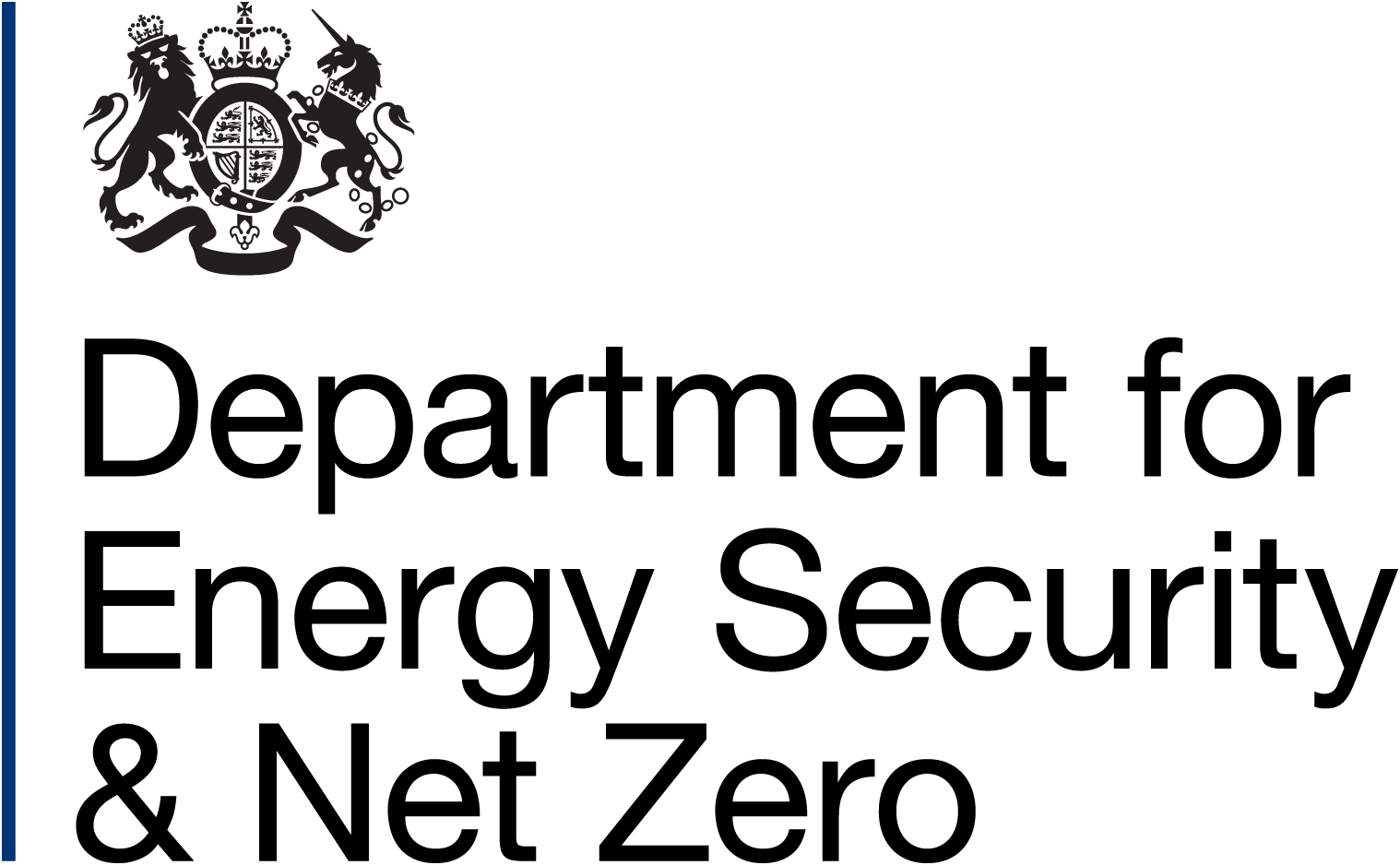 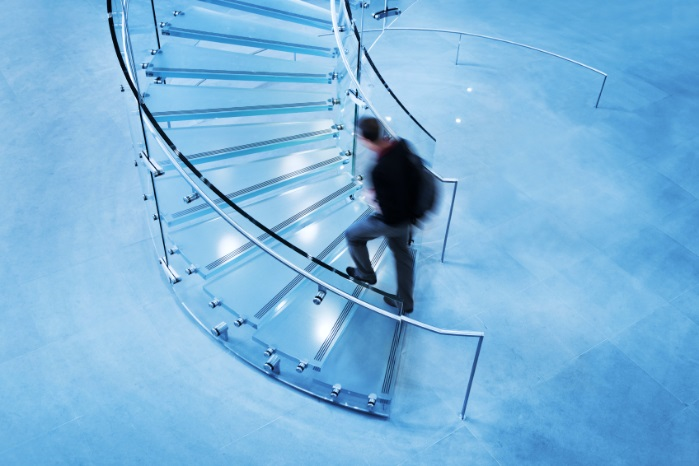 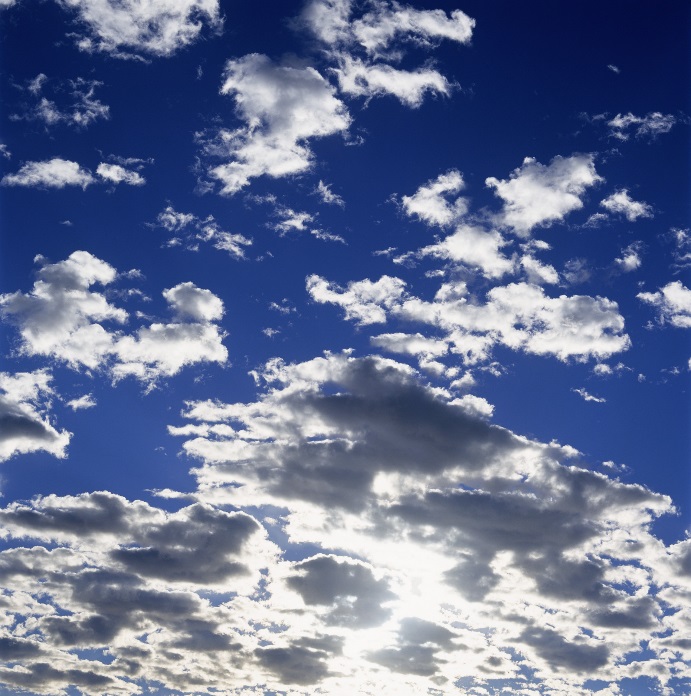 1
What is the ETL?
2
What is the Energy Technology List (ETL)?
The ETL is a Government-backed scheme featuring around 8,000 independently verified and accredited energy efficient products across 64 sub-technology groups. 
It helps contribute to Net Zero goals. By increasing access to stringently tested products the ETL encourages the purchase of more energy efficient technologies so that UK businesses and the Public Sector can make greener energy choices.
The ETL can be used to streamline purchasing decisions. It provides free impartial support and information and products across multiple categories can be easily evaluated to help purchasers understand how, when combined, they can increase energy saving – to help inform purchase decisions.
Independent verification and accreditation of a product’s energy efficiency performance from a trusted source, such as the Government, provides assurance for potential purchasers. The ETL rigorously evaluates listed products so that businesses and the Public Sector can have confidence in their energy performance. 
Sustainability: The UK Government’s ETL is recognised as a qualification yardstick for various sustainability assessment processes including BREEAM and SKA rating.
3
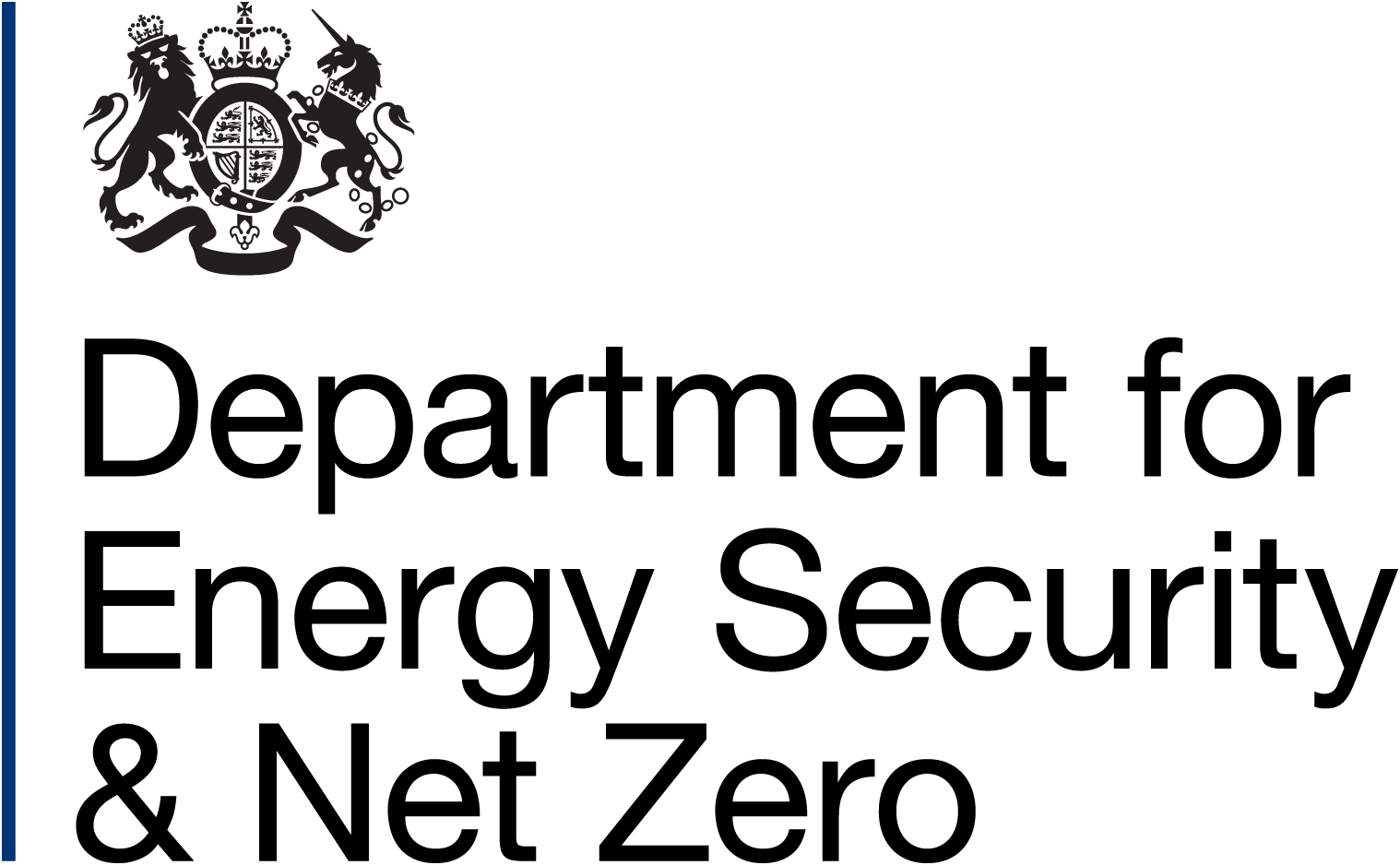 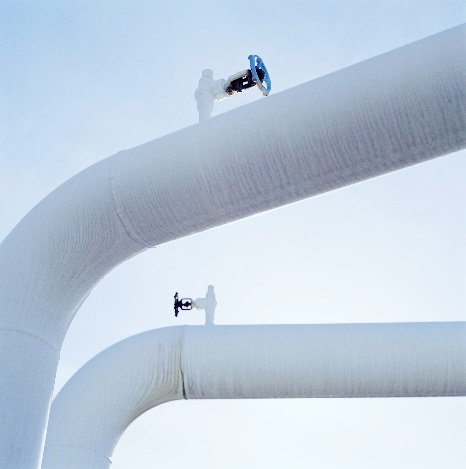 2
More on the ETL
How does equipment qualify for the list?
What kinds of equipment are listed?
4
What does it mean to qualify for the ETL?
The energy-saving criteria are set to ensure eligible products represent a significant improvement in energy efficiency performance over current standard products.
The ETL seeks to promote the use of energy efficient products. In so doing, the ETL aspires to encourage manufacturers to design more products that qualify as high energy efficiency performance equipment.
In contrast, Minimum Energy Performance Standards, such as building design regulations and EcoDesign, are used to remove the poorest performing equipment from the market.
Bottom 25%
Top 25%
ETL Products
Average Energy Efficiency  Performance
High Energy Efficiency Performance
Minimum Energy Efficiency Performance
As technology and equipment energy performance advances, the list requirements change to ensure that only the most energy efficient equipment is represented
5
Breakdown by technology category
Products listed on the ETL as of January 2024
6
Technologies listed by category
Please click on the information about each category:

Boiler equipment
Boiler retrofit equipment
Combined heat and power (CHP)
Compressed air equipment
Energy Monitoring
Energy Storage
Hand Dryers
Heat pumps
Heat recovery ventilation units
Heating, ventilation and air-conditioning (HVAC) equipment
Lighting
Motors, Drives & Fans
Pipework, Tank & Vessel Insulation
Professional Foodservice Equipment
Radiant and warm air heaters
Refrigeration equipment
Solar thermal collectors
Uninterruptible power supply (UPS)
Waste heat to electricity conversion equipment
Wastewater heat recovery systems
7
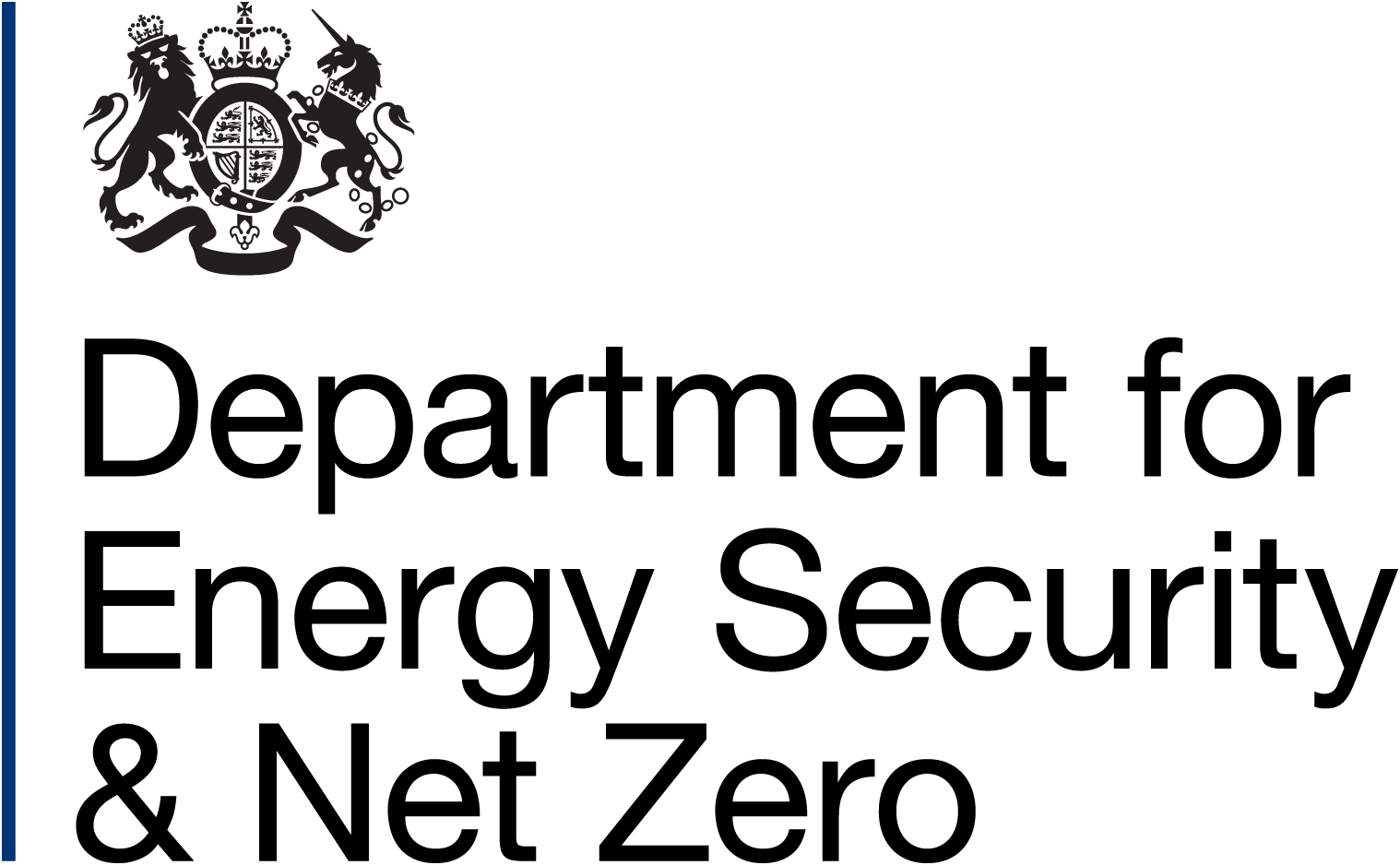 3
How do I make an application to list a product on the ETL?
8
How are products on the ETL assessed?
The ETL has robust, high energy efficiency criteria for each listed technology against which products are assessed
The ETL independent technical team review the products against the criteria to demonstrate that the products meet the appropriate criteria requirements.
Different Performance requirements are set for each technology. 
For most categories manufacturers or suppliers need to test their equipment performance to BS EN standards.
All products must be tested in accordance with the relevant procedures and test conditions.
To see specific requirements for the technology categories, please visit the ETL website.
Where products are assessed as meeting the criteria, they are added to the ETL.  Products that do not meet the criteria (which may be due to a lack of supporting information in the application) are not added to the ETL.
9
What is the application process?
Three steps to getting listed:
1. Register your company
Create a user account.
Verify the account creation.
Fill in your company details.
2. Submit your product application
Gather and submit your documentation.*
We’ll carry out completeness checks.
Technical evaluation is undertaken.**
3. Products added to the ETL
Product decision communicated.***
Product added to the ETL within 24 hours following approval.
Announce your accreditation and use the ETL mark.
*Documents you need to submit: 1. Application checklist 2. Technical specification 3. ISO 9001 Quality Management System certification 4. Declaration of conformity 5. Test report.
**Additional product information may be requested via email and be supplied within 30 days.
***If a product is rejected, the applicant receives further information via the portal and can reapply.
10
Useful sources of information for making an application
Please click on the following hyperlinks for additional information for making an application:
Guidance note on making a product application
Manufacturer Portal
Registration and Login
Criteria for listed ETL technologies
Guidance note for completing a New Technology Proposal
11
Is there a way to show that a product is listed on the ETL?
Using the ETL mark with your products
If your product is listed on the ETL, you can use the ETL brand mark to promote your ETL accreditation when marketing your products on your marketing materials, website and social media channels. 
Please visit the Manufacturer’s guide: get the most out of your ETL listing on the ETL website here where you can download the ETL brand mark and view the usage guidelines. 

This guide also includes some messaging you can adapt for your website, and on social media, to promote your product listing on your own channels.
12
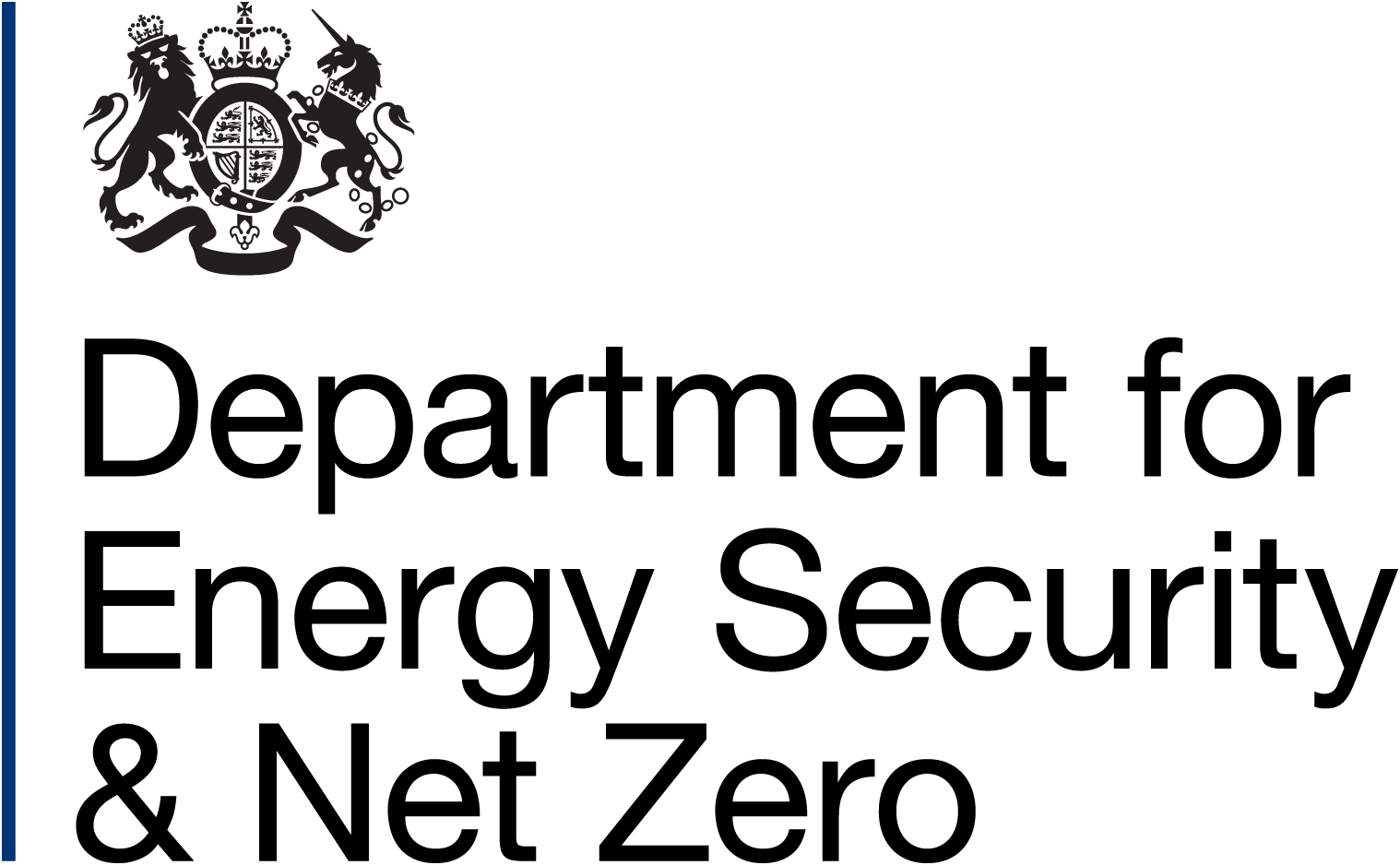 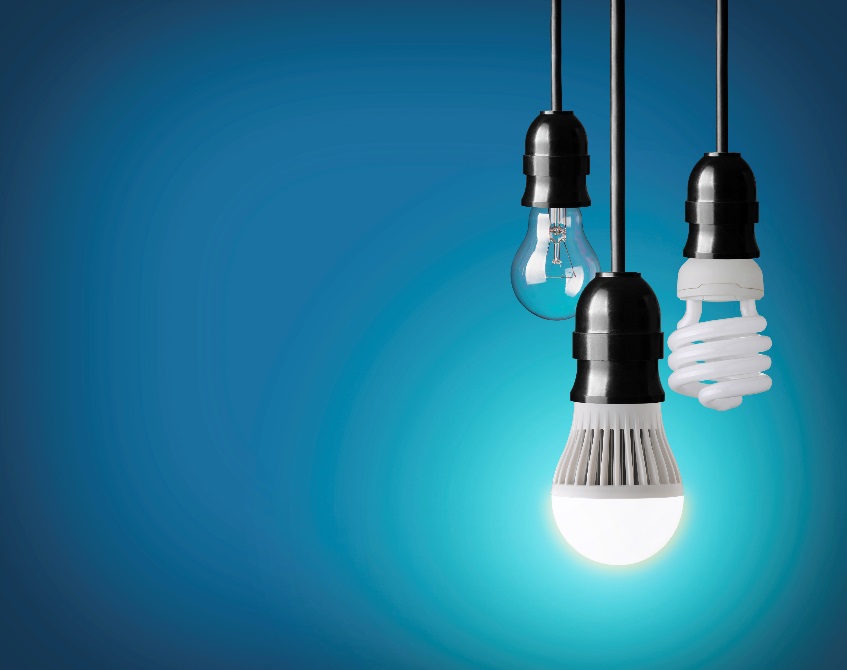 4
Ideas for communicating energy efficiency 
to customers
13
Strategies for making the case for energy efficient equipment
Organisations often under-estimate energy and running costs that can quickly outpace initial purchase price over time, but adopting a total cost of ownership perspective that fully calculates future expenditures can dramatically improve purchase decisions.
Communicating energy efficiency benefits to customers:
Highlight energy savings – when discussing product options with customers, it’s important to ensure customers are aware of the additional energy bill savings from choosing energy efficient equipment. Providing data on likely returns from lower energy consumption can help  build a strong business case to support additional investment.
Tap into environmental benefits –for customers focused on corporate social responsibility efforts, quantify the greenhouse gas emission reductions from using less energy. Connect how their purchase can directly support sustainability initiatives and progress toward carbon footprint reduction goals.
Link efficiency gains to other equipment benefits – for example, explain how energy efficient lighting, motors, and machinery can boost productivity, safety, output quality, and equipment lifespan through better performance. Also, help them tie efficiency to key metrics like increasing operator accuracy or reducing product spoilage.
14
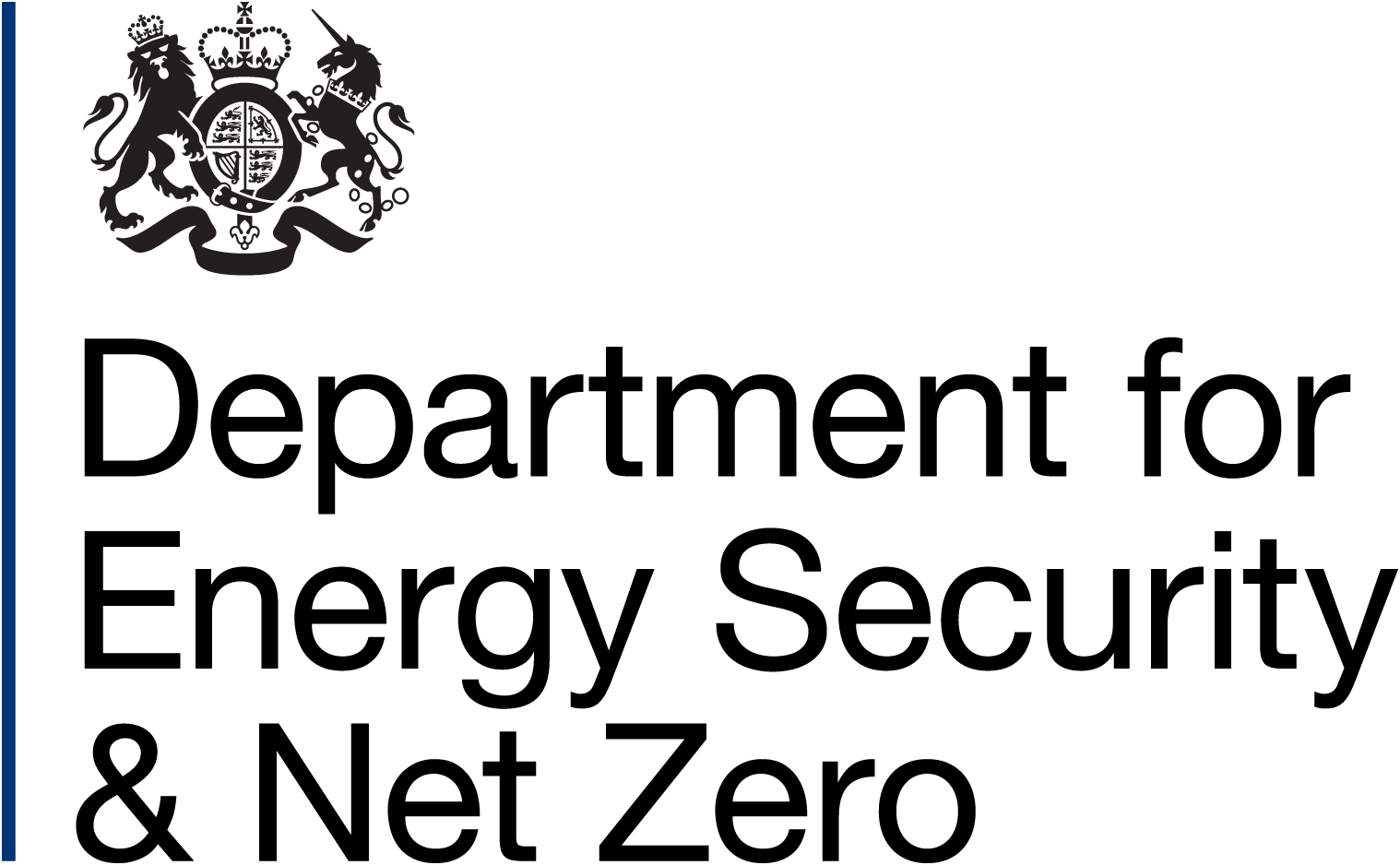 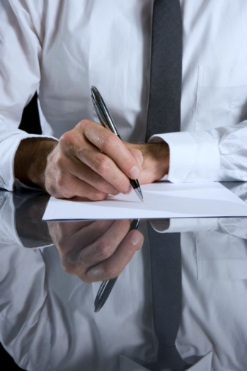 5
Who uses the ETL, how do they use it, and why?
Case studies
15
University of Reading
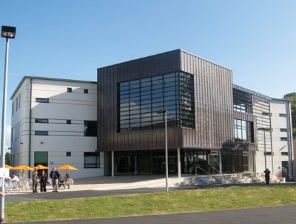 Technologies: the University has used the Energy Technology List across a range of different technologies, from boilers to refrigeration units to high-efficiency hand dryers.
How the university used the ETL: The University of Reading has used the Energy Technology List to select projects and deliver energy efficiency savings across the University. For example, the University recently installed 72 high-efficiency hand dryers, selected directly from products listed on the Energy Technology List.
Financial savings: These products have delivered attractive financial paybacks in terms of the energy saved. It is estimated that the 72 dryers are delivering total energy savings of £8,022 annually – calculated using Salix Finance’s hand dryer calculation tool.
16
London Underground
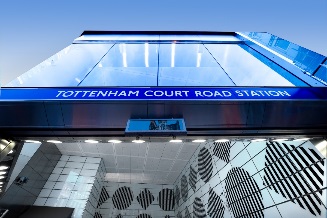 Technologies: Across the Tube network in the past two years lighting and VRF systems have been installed at a number of stations, and variable speed drives within cooling systems and escalators. Upgrades at stations such as Victoria, Liverpool Street and Moorgate include many ETL-listed assets. 
London Underground’s Procurement Process: LU has included project management processes to ensure delivery teams are using the ETL. The energy efficiency requirements in LU’s engineering standards for electrical and mechanical equipment have been aligned to the performance criteria of the ETL and LU is encouraging its suppliers to make sure their products are listed.
17
In their own words
“The Energy Technology List is an invaluable source of information for a number of reasons. It provides independent assurance of products’ energy performance, enabling direct comparisons between different manufacturers’ products on a like for like basis. This has enabled us to have confidence in procurement decisions for more energy efficient equipment, helping to make the case for large-scale investment… The periodic review of Energy Technology List criteria means we can be confident we are purchasing products at the top end of efficient products currently on the market, and we are working to formally adopt these criteria as the standard across the University. ” 
Energy Manager, University of Reading
“We have now had HeatingSave’s HVAC building control system for eight years and have made a 51% saving on our gas bill. One of the biggest savings has been in heating the main hall. We cut by a staggering 90% the time it takes to heat the hall and hence the cost.” 
Simon Keast, Trustee of the Charity and Facilities Manager, The Coplow Centre
“The feedback from the new lighting has been very positive. People in other terminals are now asking us to hurry up and upgrade their lighting.”
 Facilities Manager, Manchester Airport
18
Why do manufacturers list products?
We spoke to a Trade Association, and to manufacturers that have ETL listed products, to hear their thoughts:
“I have always been a big advocate of the ETL.  It provides independent verification that our products are in the top 25% of power and energy monitoring test instrumentation on the market. The list represents an invaluable resource for energy saving products for companies looking to work towards a net zero future. ” 
Rob Barker, POWER QUALITY EXPERT
Of 

“ebm-papst UK are keen to support low carbon procurement with our RadiPac-C range of backward curved centrifugal fans. We believe that the combination of optimised aerodynamic design, high-efficiency drive, smart control electronics and Modbus communication can facilitate progress on the path to Net Zero emissions in the UK. For this reason we are excited to have our first submission approved for entry on the Energy Technology List for Commercial Fans, the first of many!” 
Dan Hopkins, Technical Manager, ebm-papst UK Ltd
“The ETL scheme promotes the highest efficiency units, which can benefit all in helping to reduce energy consumption and help to reduce the carbon footprint of food service operators. The ETL scheme can assist in achieving the FEA’s 5-point plan to satisfy the circular economy principles, helping Manufacturers, Design consultants, Dealers/Resellers, Operators and Recyclers.” Andy Threlfall MInstR, Technical and Policy Director, Foodservice Equipment Association
19
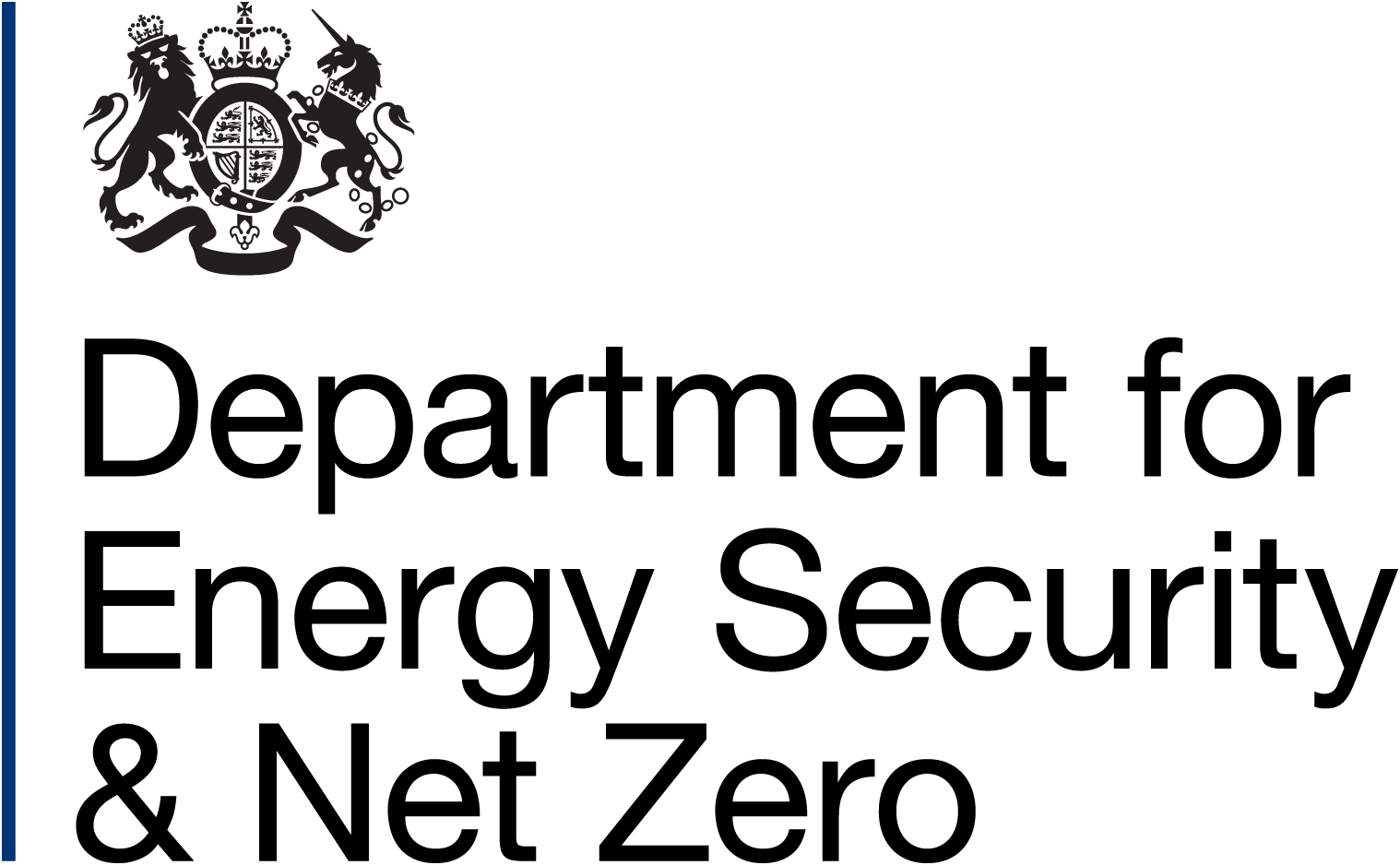 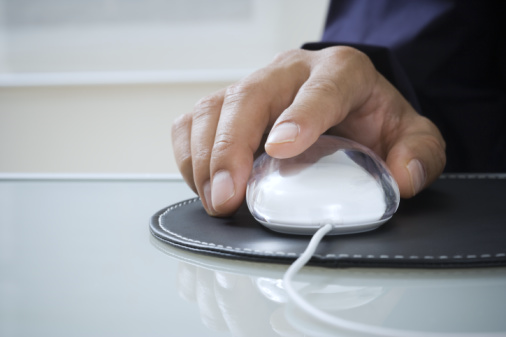 6
For more information
20
Where can I find more information?
Please visit the following webpages for more information:
ETL Home 
ETL: Manufacturers 
ETL: Purchasers

To browse products, visit: ETL Products

To apply to get listed, visit: Manufacturer Portal

To contact us directly, email: Info@etl.energysecurity.gov.uk
21